小蝌蚪
找
妈妈
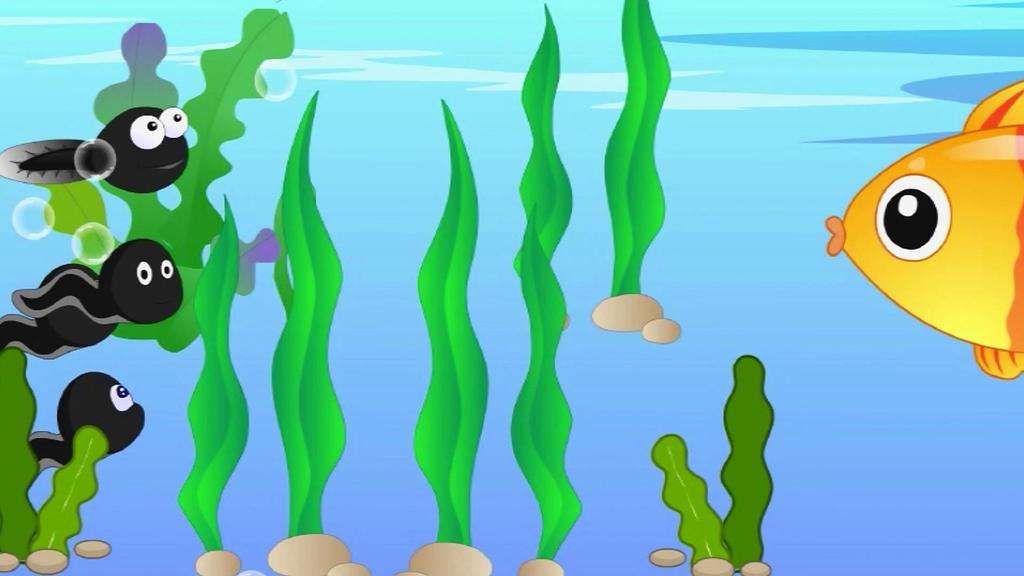 朗
读
课
文
自由朗读课文，在认准字音、认识生字的基础上读通课文。
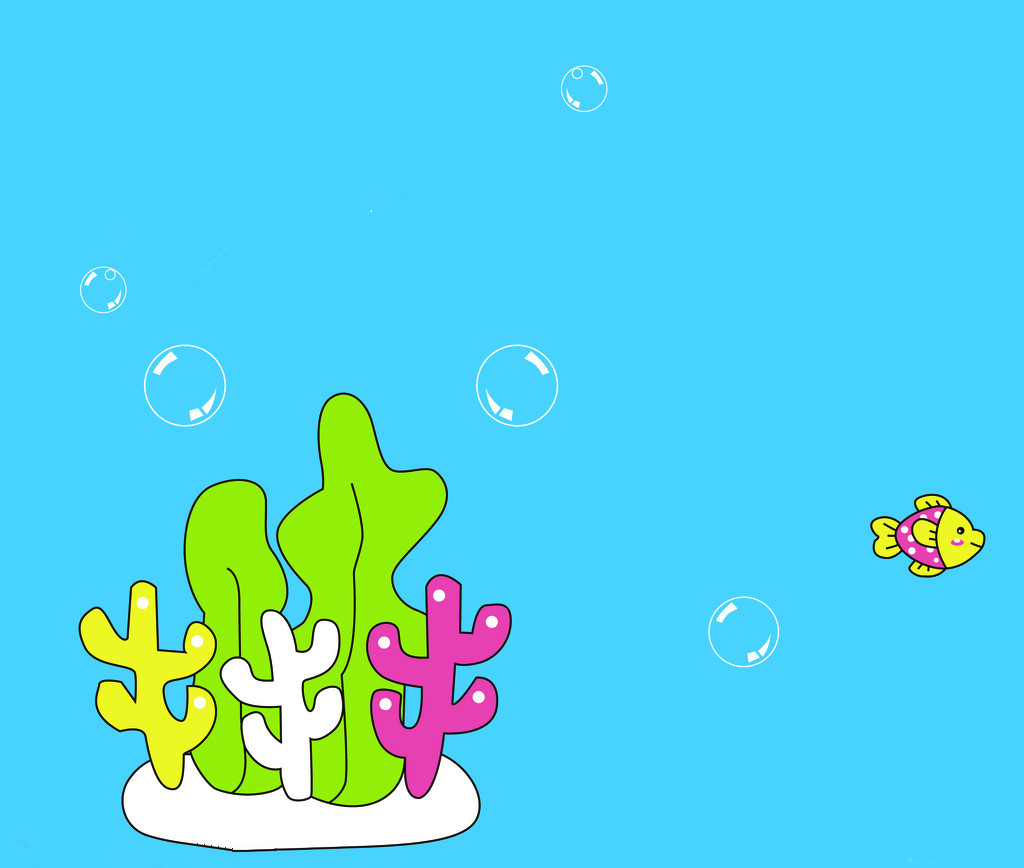 小蝌蚪长什么样子呢？
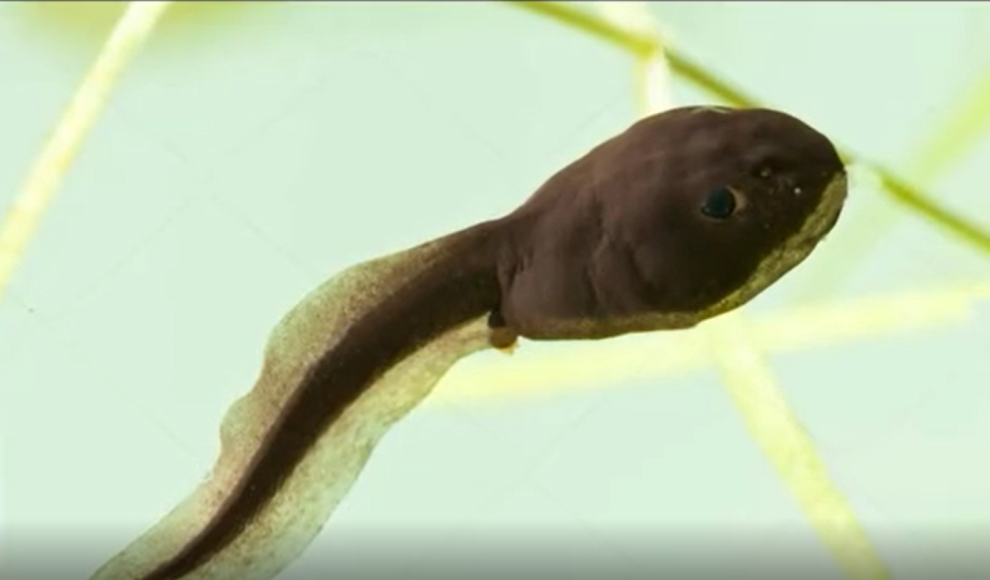 池塘里有一群小蝌蚪，大大的脑袋，黑灰色的身子，甩着长长的尾巴，快活地游来游去。
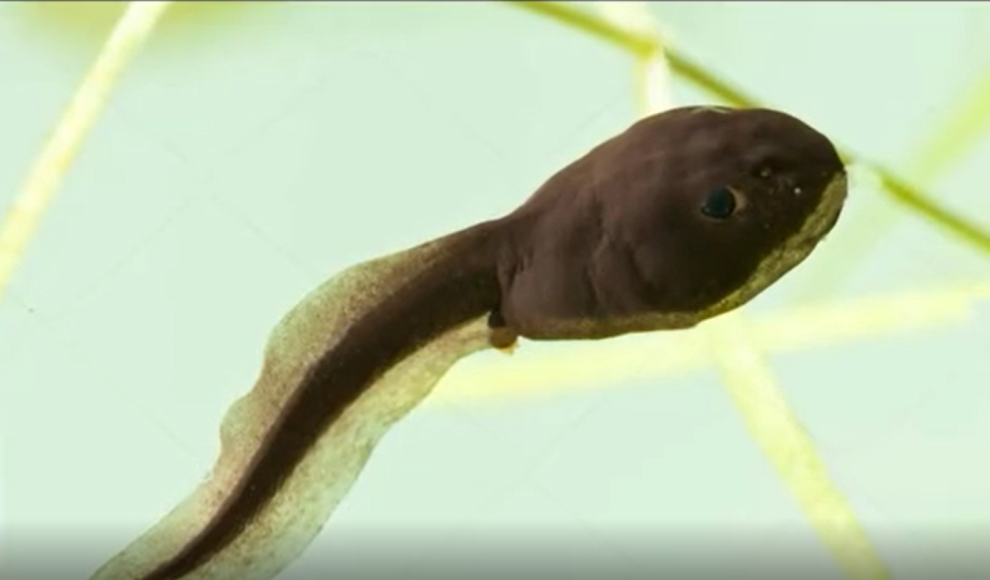 池塘里有一群小蝌蚪，大大的脑袋，黑灰色的身子，甩着长长的尾巴，快活地游来游去。
脑袋   口袋    袋子  袋鼠
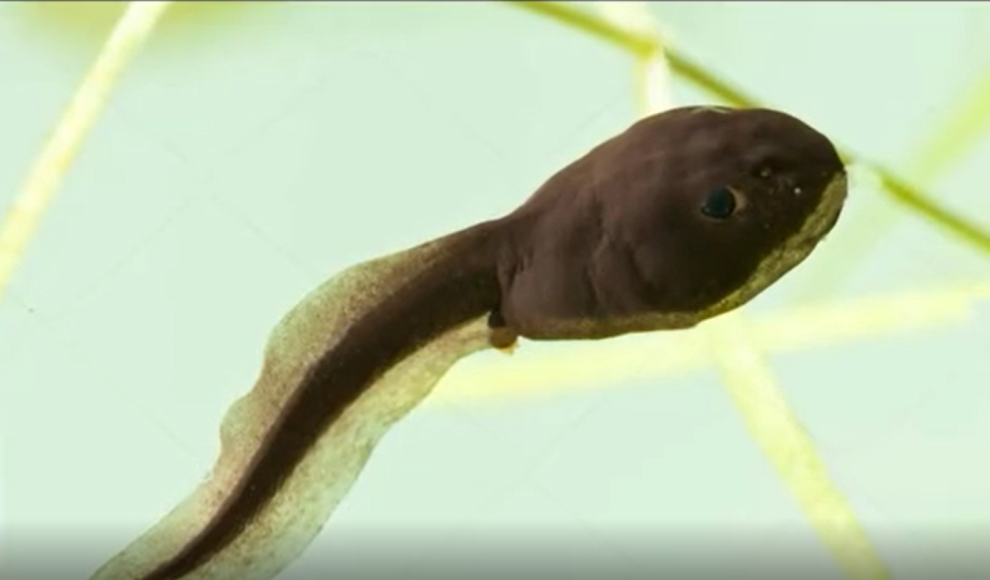 池塘里有一群小蝌蚪，大大的脑袋，黑灰色的身子，甩着长长的尾巴，快活地游来游去。
黑灰色
黑灰色
黑灰色
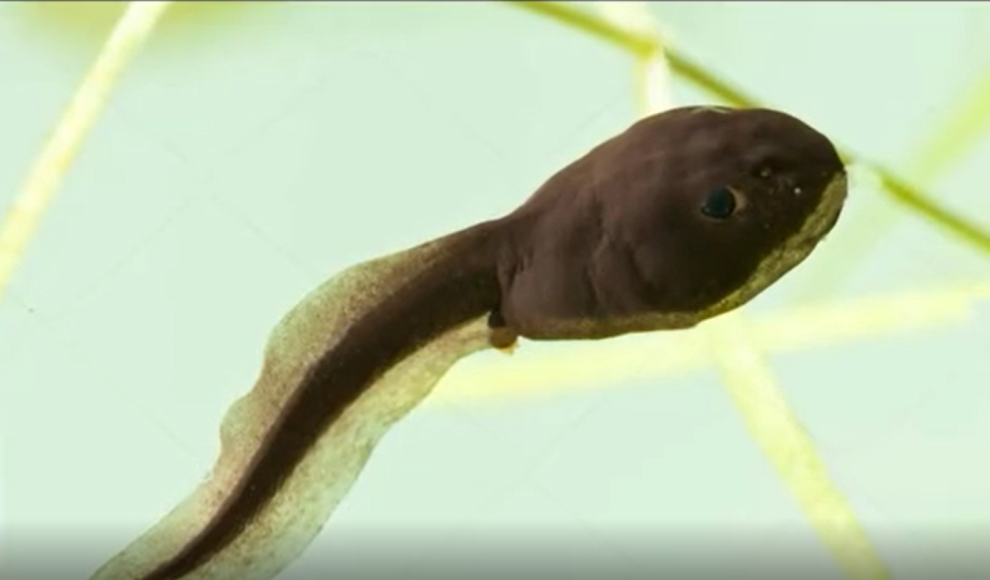 池塘里有一群小蝌蚪，大大的脑袋，黑灰色的身子，甩着长长的尾巴，快活地游来游去。
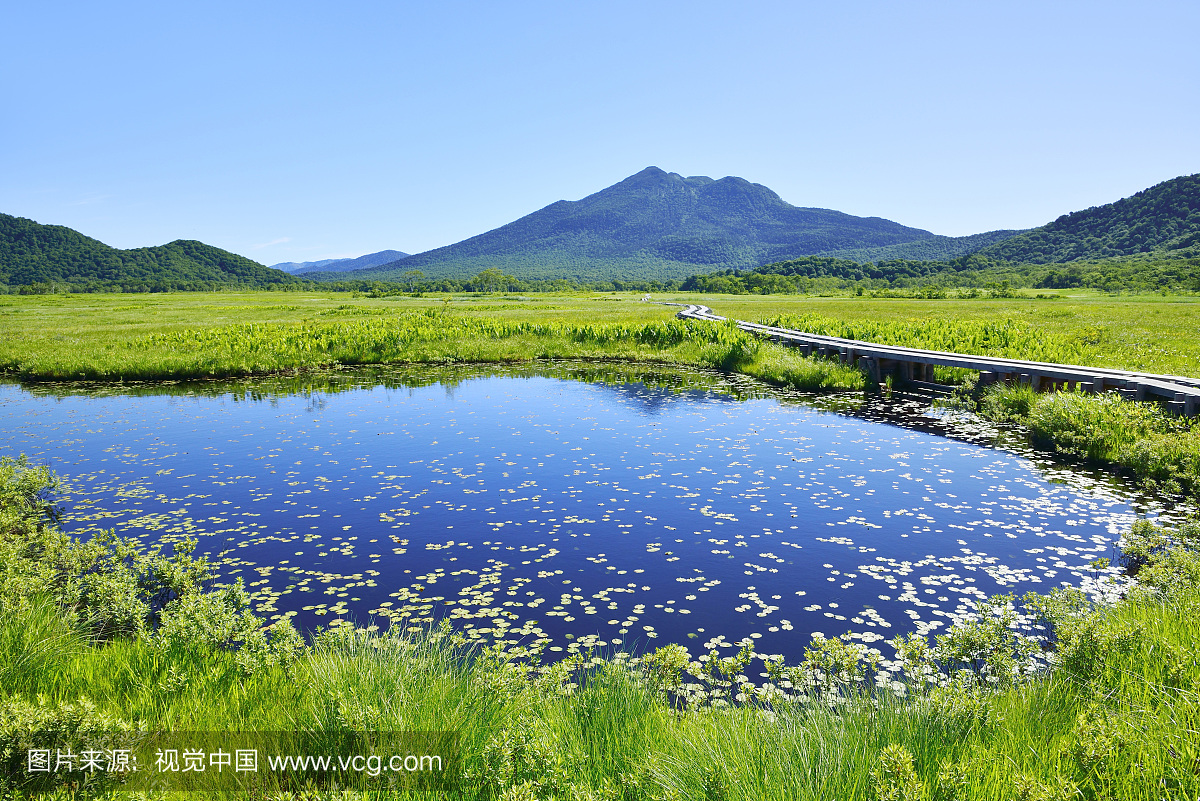 池塘
水塘
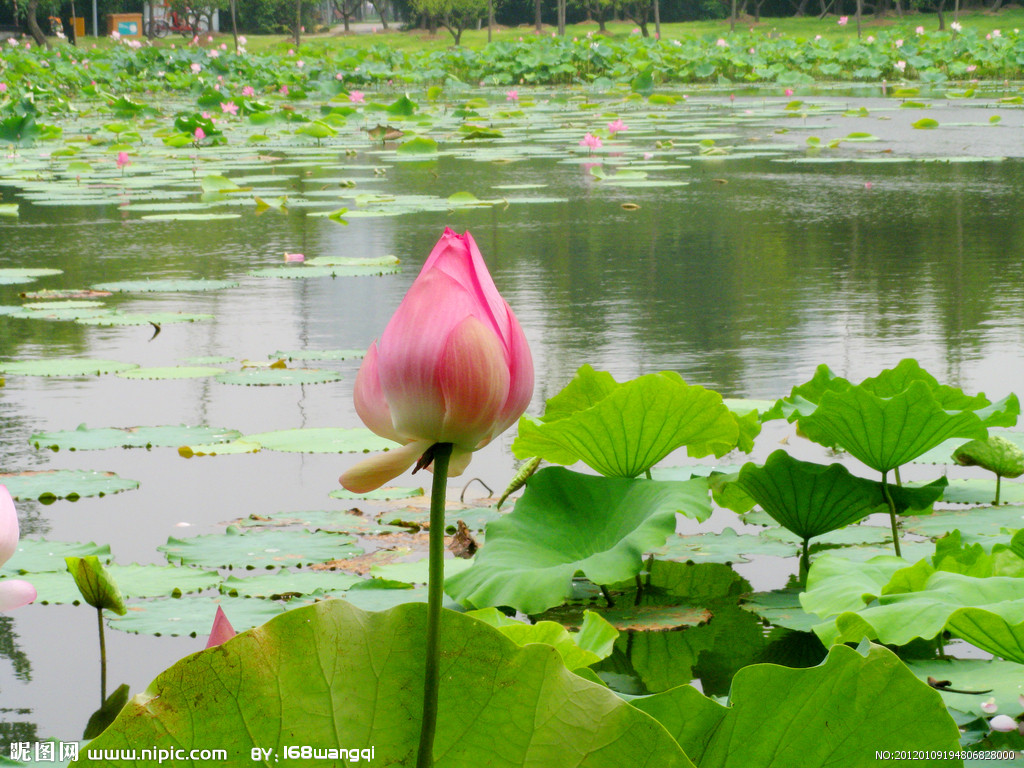 荷塘
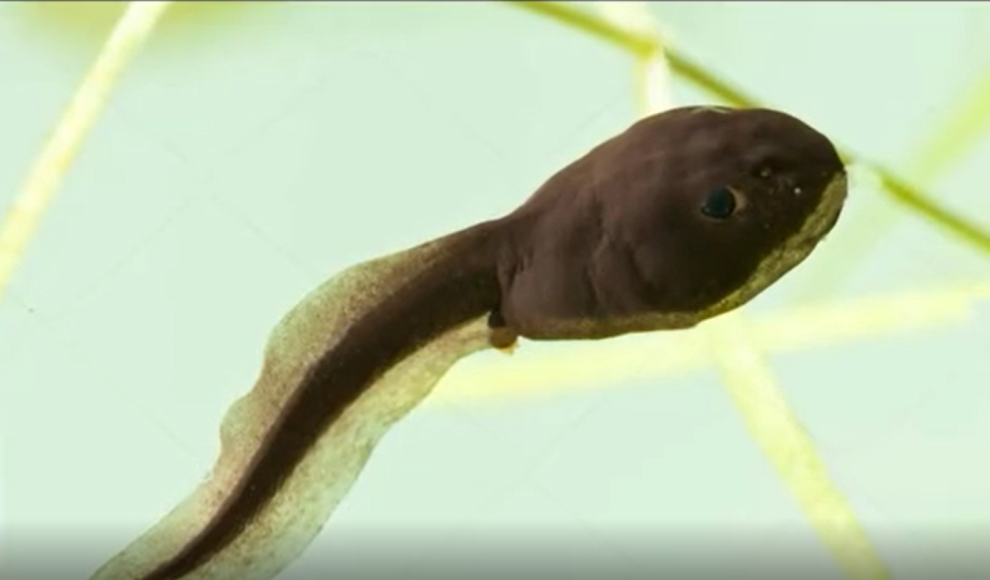 池塘里有一群小蝌蚪，大大的脑袋，黑灰色的身子，甩着长长的尾巴，快活地游来游去。
自由朗读课文2—6自然段，找一找小蝌蚪在找妈妈的过程中身体发生了哪些变化？
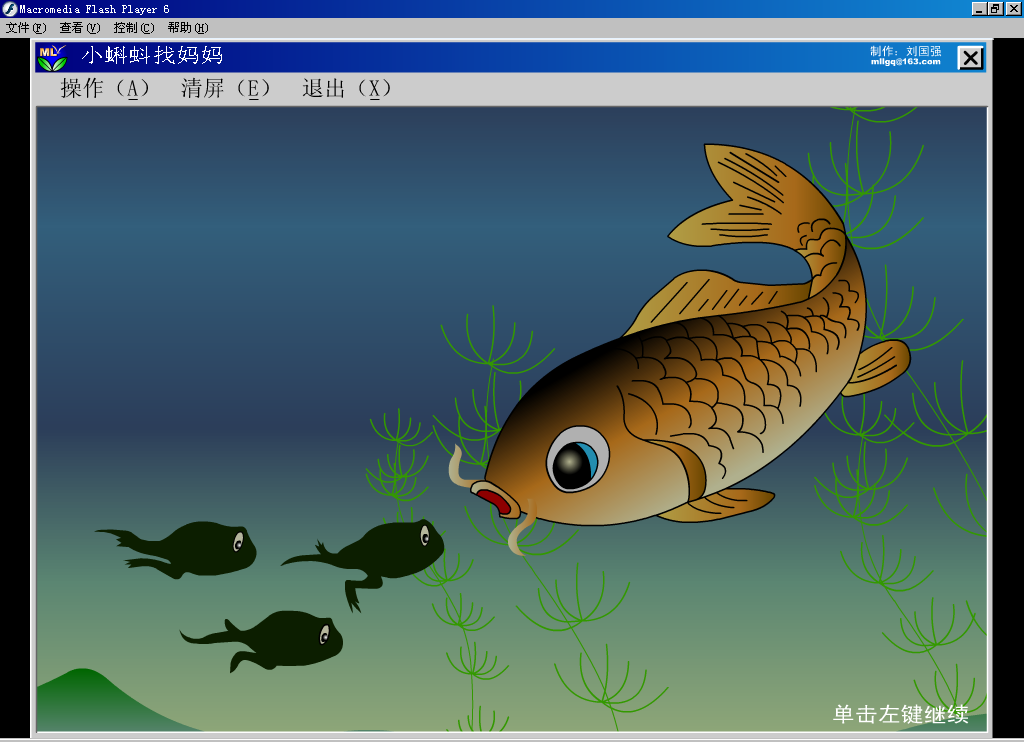 小蝌蚪游哇游，过了几天，长出了两条后腿。
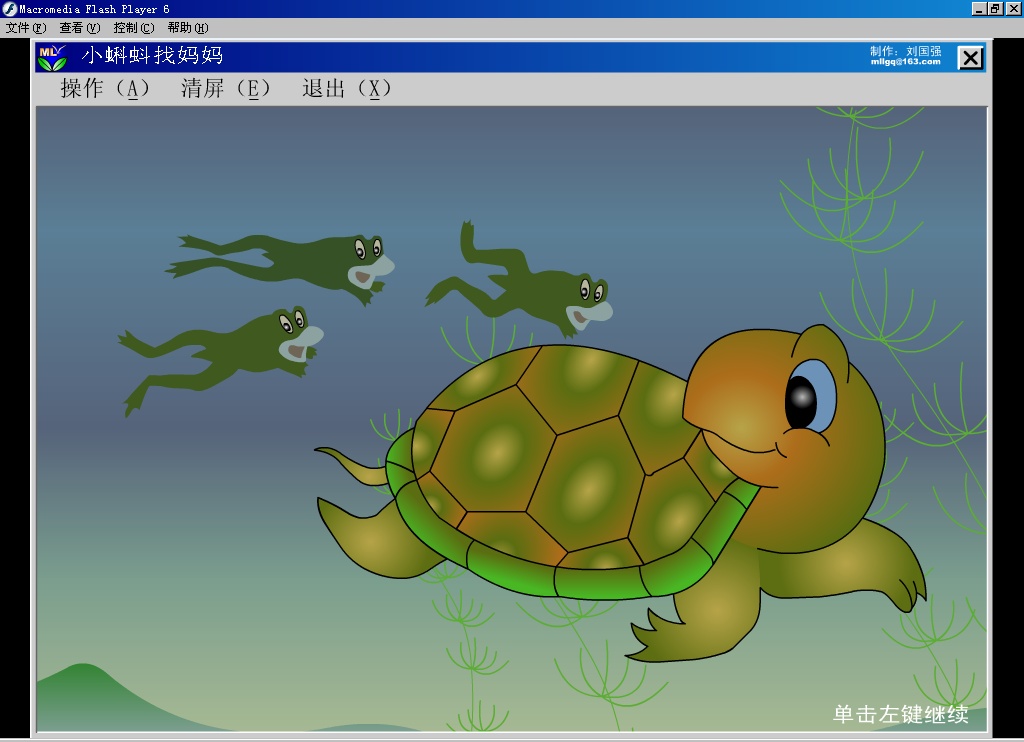 小蝌蚪游哇游，过了几天，长出了两条前腿。
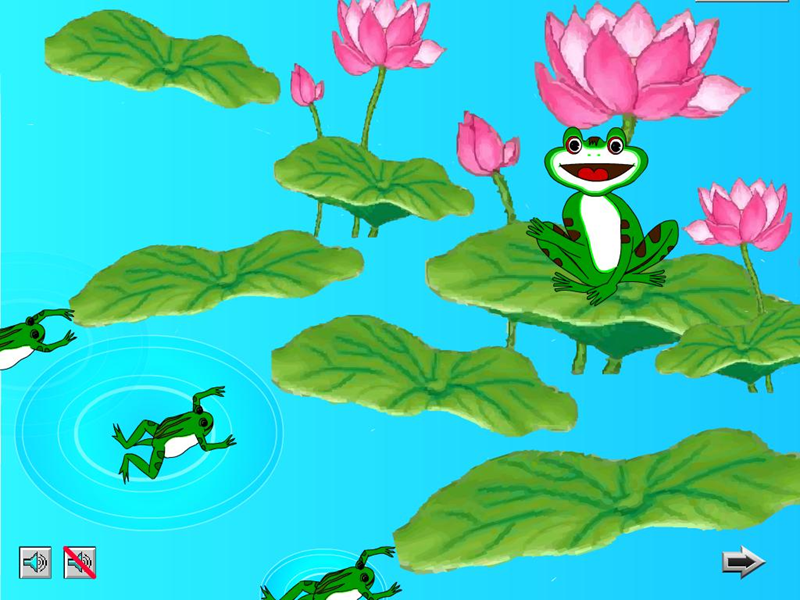 小蝌蚪游哇游，过了几天，尾巴变短了。
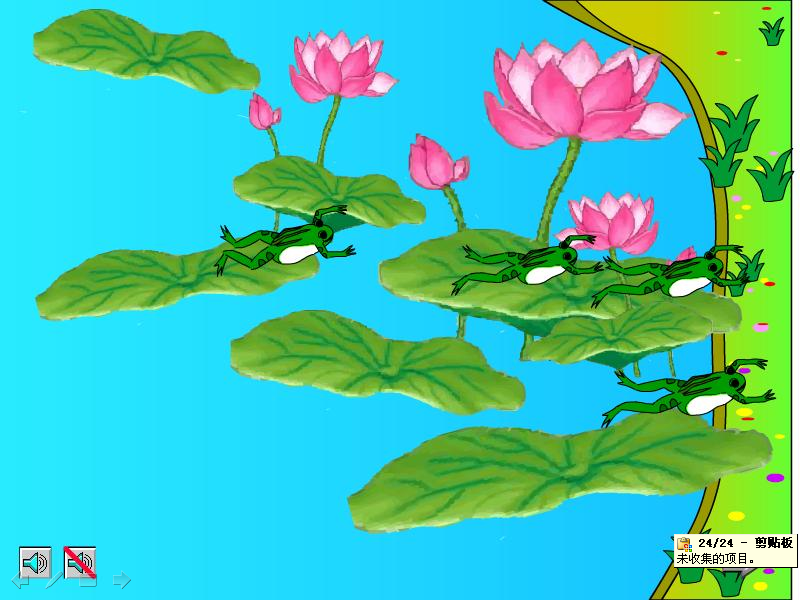 不知什么时候，小蝌蚪的尾巴已经不见了。
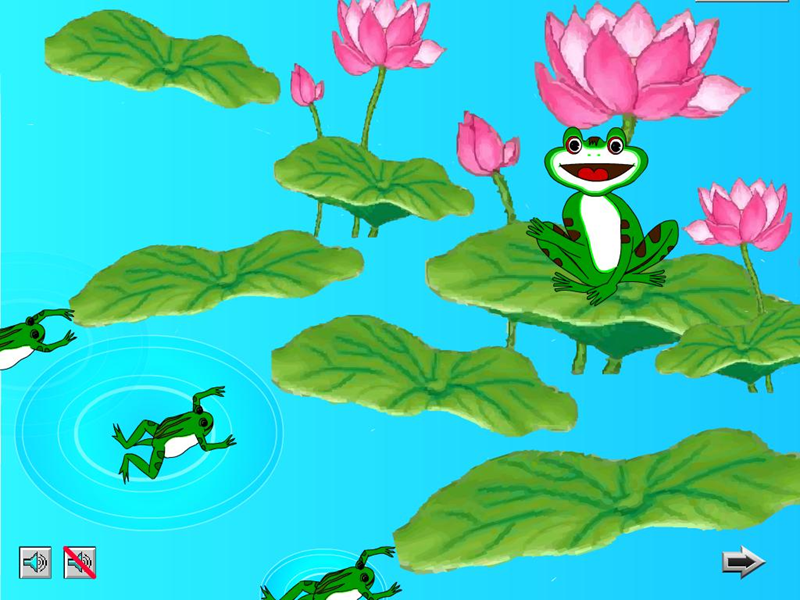 青蛙
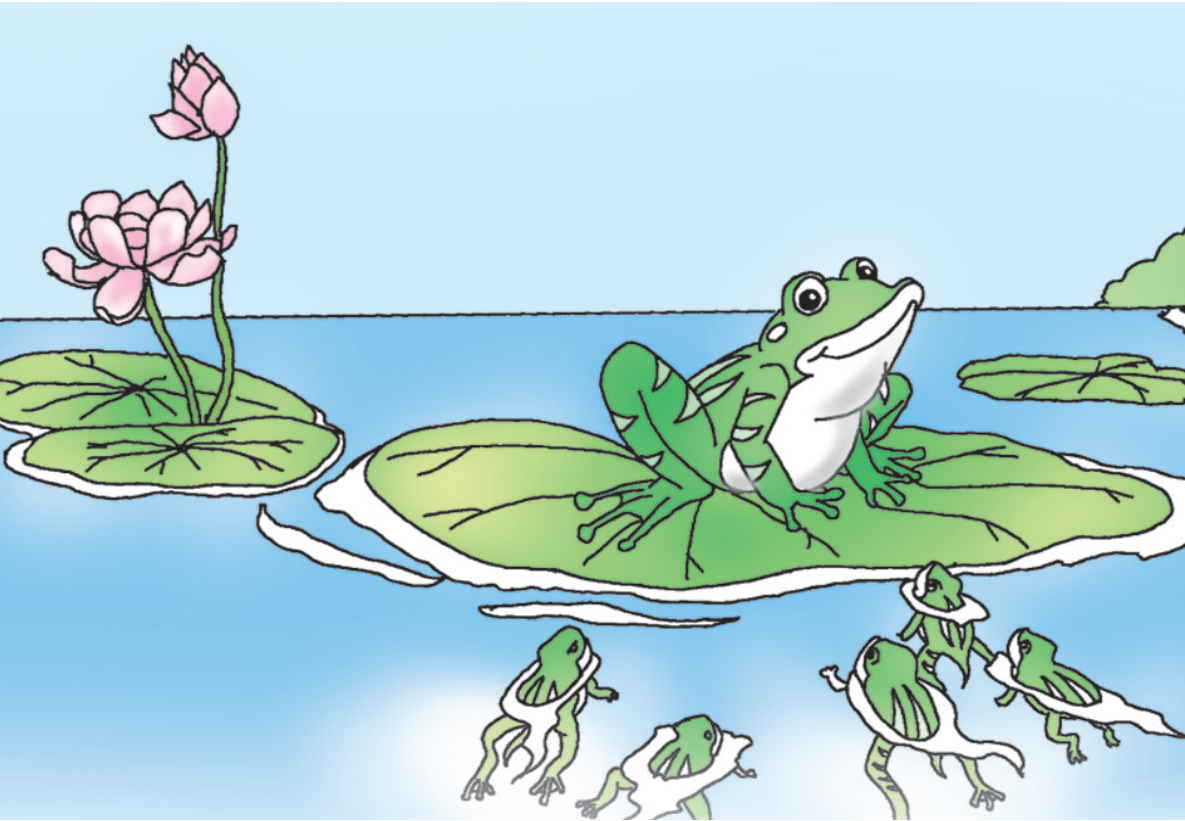 鼓着一对大眼睛
披着碧绿的衣裳
露着雪白的肚皮
读一读，比一比，两句话中带点字的意思。
大青蛙穿着碧绿的衣裳，露着雪白的肚皮，长着一对大眼睛。

大青蛙披着碧绿的衣裳，露着雪白的肚皮，鼓着一对大眼睛。
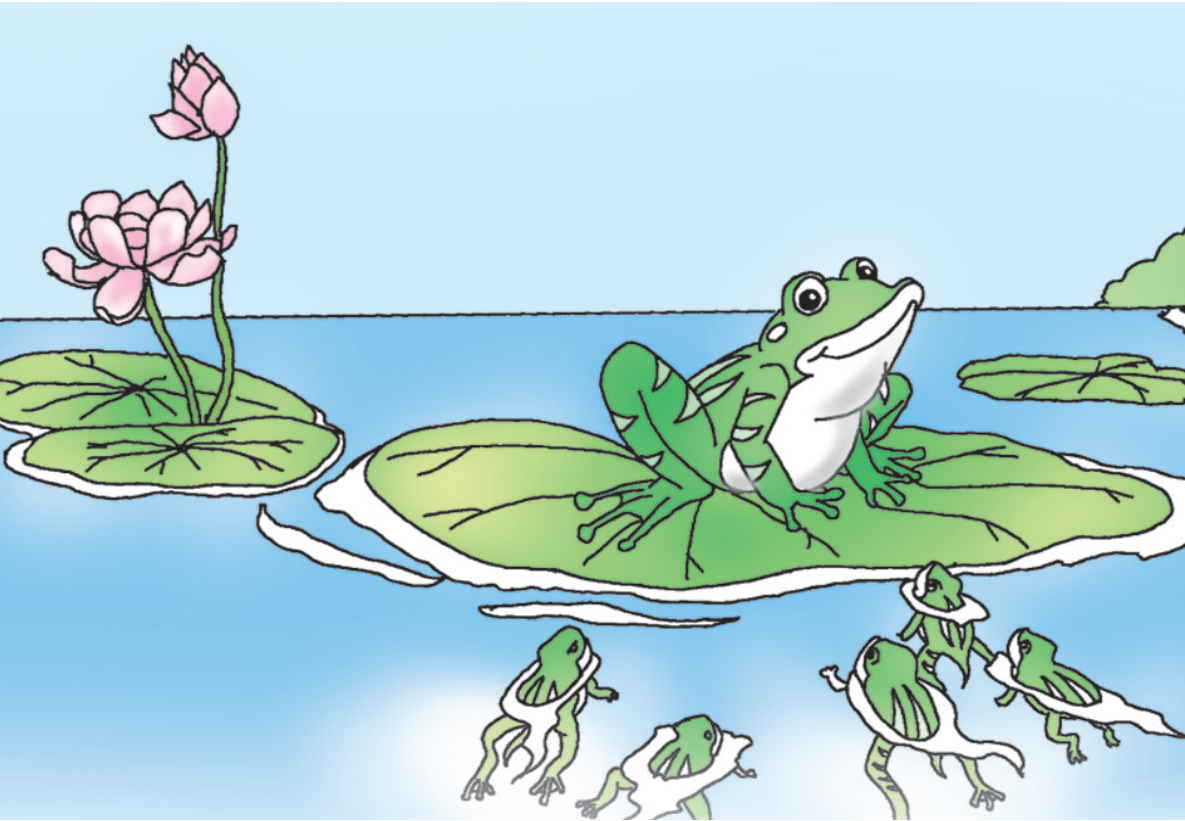 大青蛙披着碧绿的衣裳，露着雪白的肚皮，鼓着一对大眼睛。
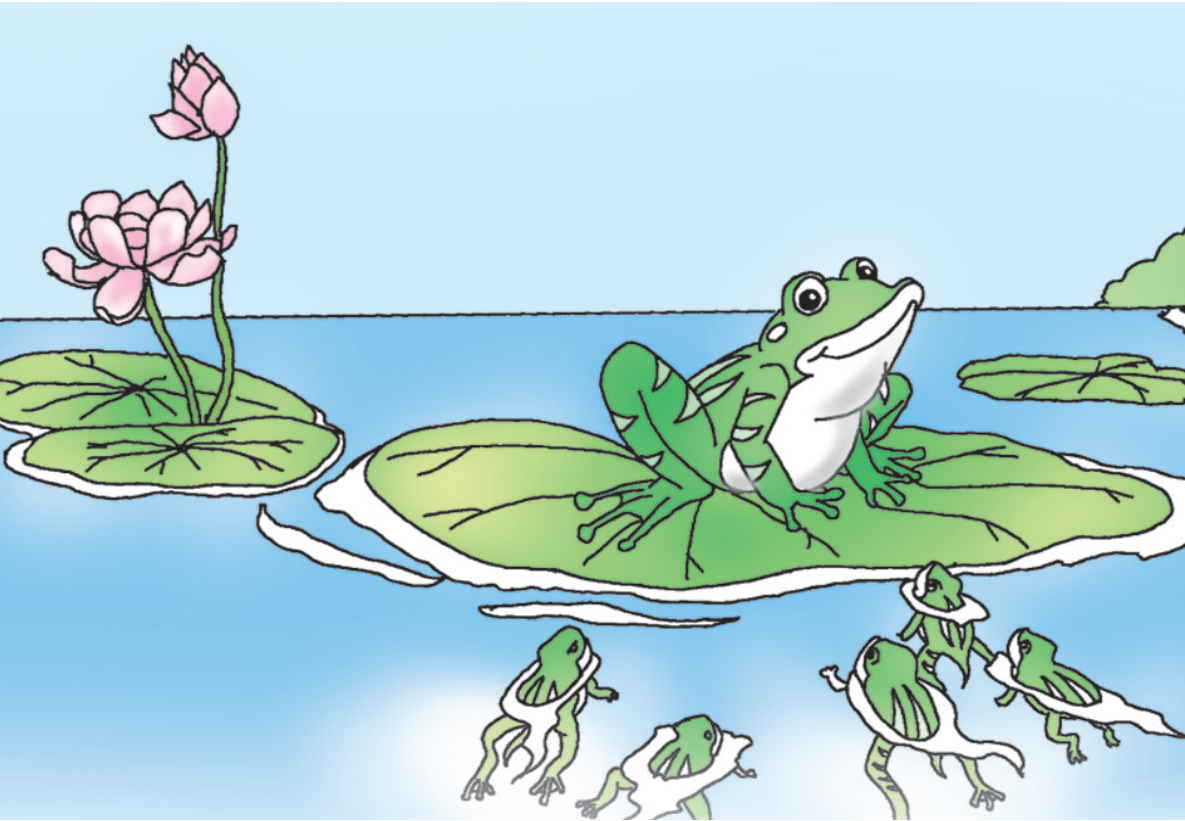 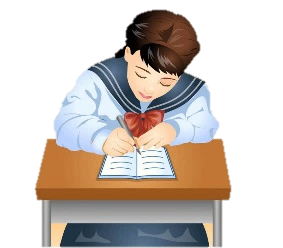 我会写
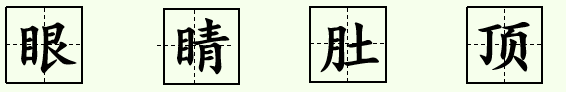 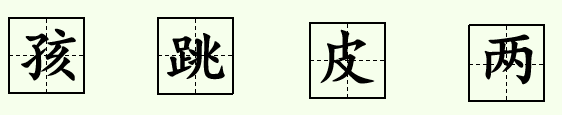 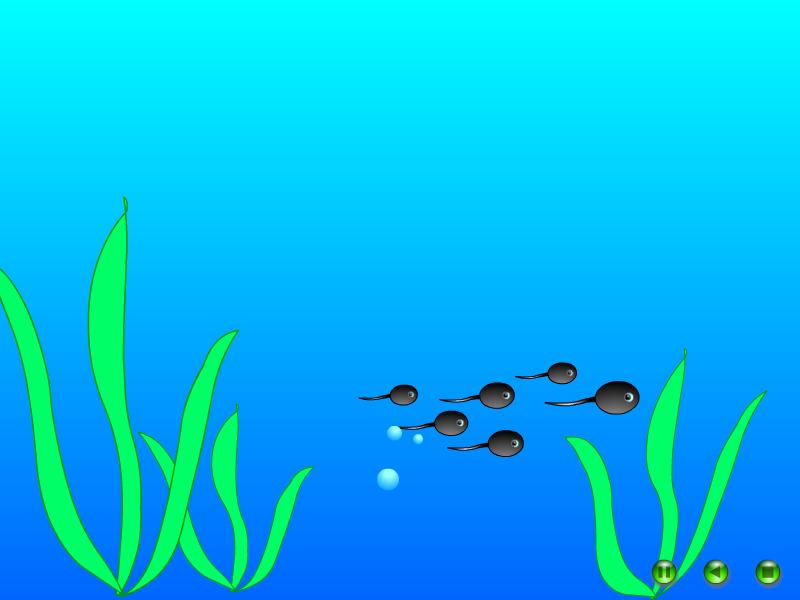 小蝌蚪
找
妈妈
池塘 迎上去 黑灰色 两条
捕食 乌龟 头顶 阿姨 宽广
脑袋 披着 鼓着
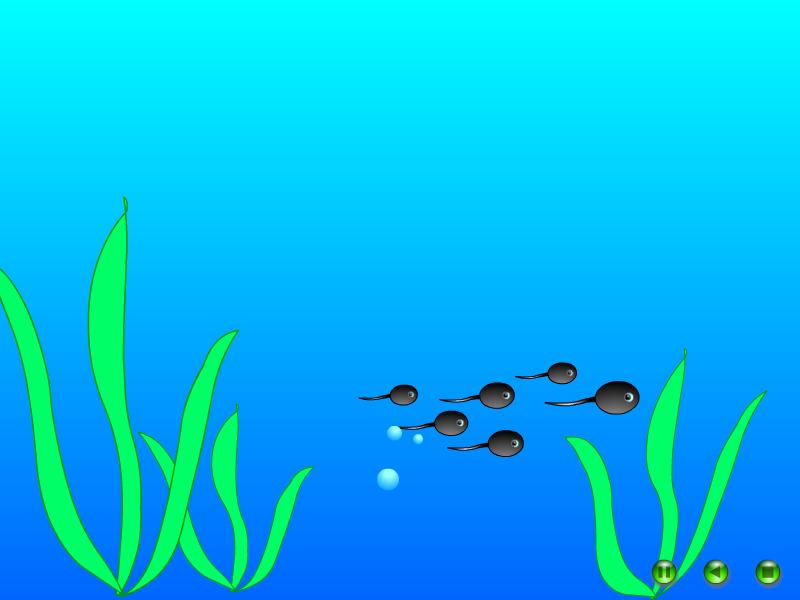 小蝌蚪先________，然后______，接着________，最后______。就这样，小蝌蚪完全变成青蛙啦！
自主学习
请同学们自由朗读课文2-5段，找一找小蝌蚪在变成什么模样的时候遇见了谁？

（小蝌蚪在长出两条后腿时，遇见了......
  小蝌蚪在长出两条前腿时，遇见了......
  小蝌蚪在尾巴变短时，遇见了......）
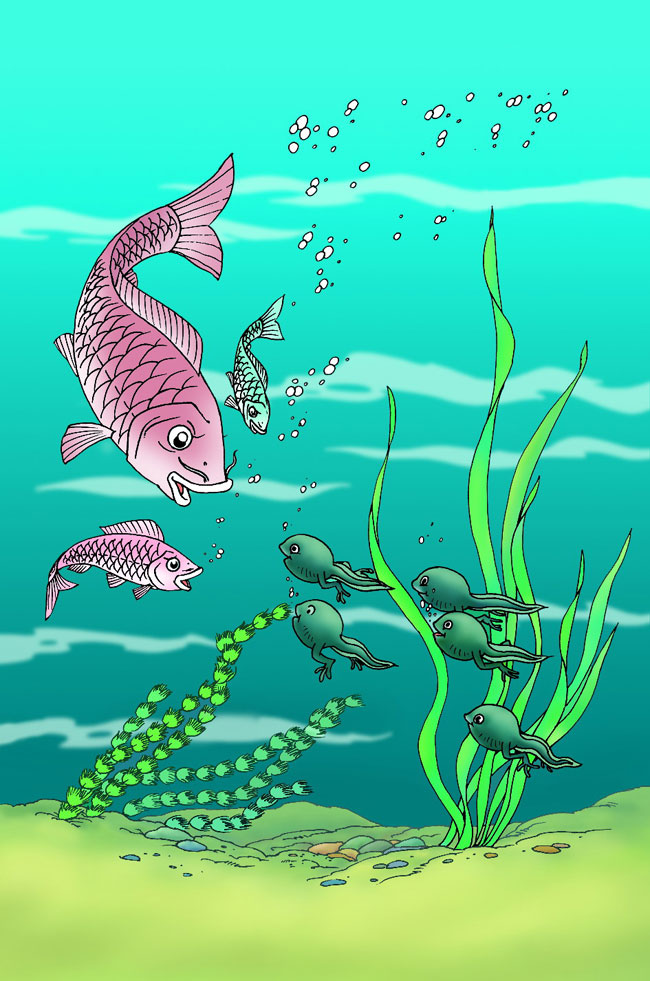 小蝌蚪游哇游，过了几天，长出了两条后腿。他们看见鲤鱼妈妈在教小鲤鱼捕食，就迎上去，问：“鲤鱼阿姨，我们的妈妈在哪里？”鲤鱼妈妈说：“你们的妈妈四条腿，宽嘴巴。你们到那边去找吧！”
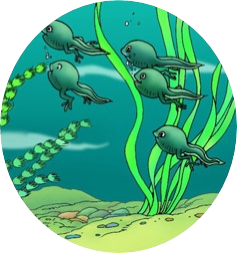 鲤鱼阿姨，我们的妈妈在哪里？
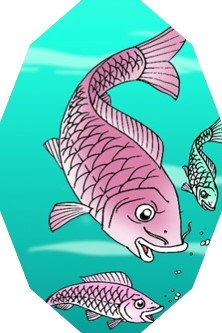 你们的妈妈四条腿，宽嘴巴。你们到那边去找吧！
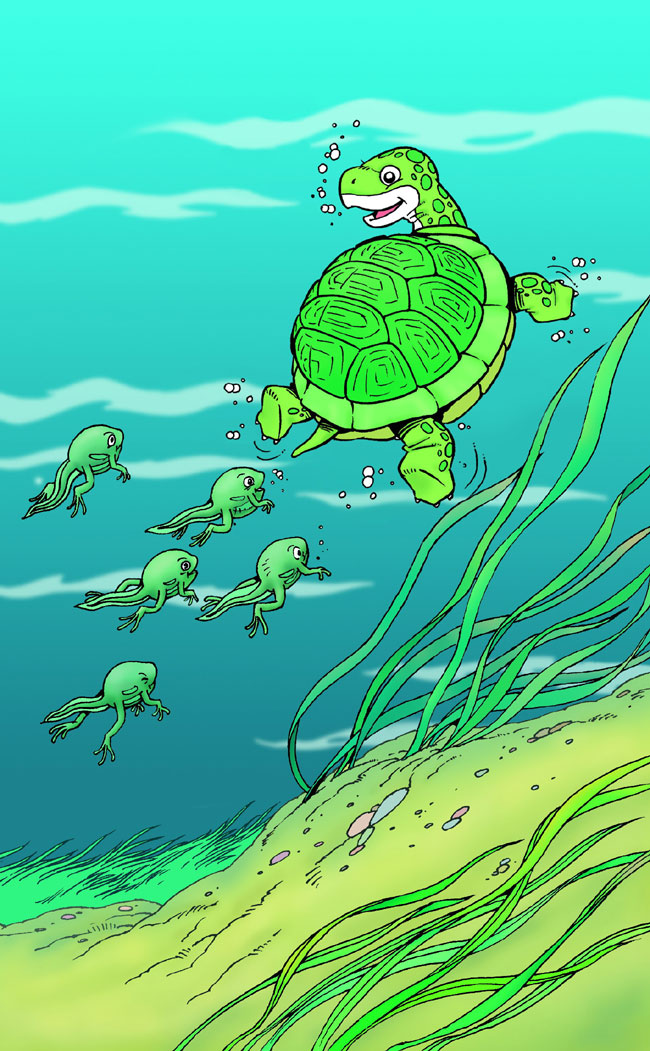 乌龟
小蝌蚪游哇游，过了几天，长出了两条前腿。他们看见一只乌龟摆动着四条腿在水里游，连忙追上去，叫着：“妈妈，妈妈！”乌龟笑着说：“我不是你们的妈妈。你们的妈妈头顶上有两只大眼睛，披着绿衣裳。你们到那边去找吧！”
乌 龟
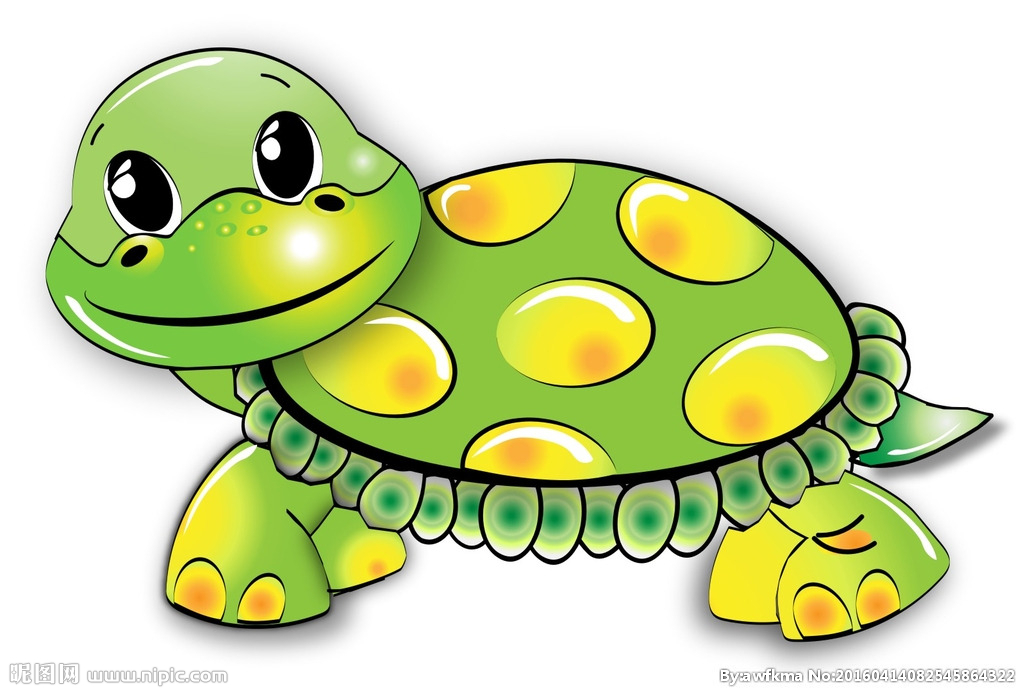 宽嘴巴
四条腿
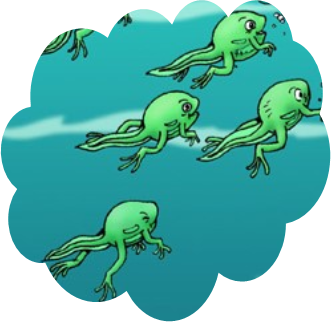 妈妈，妈妈！
我不是你们的妈妈。你们的妈妈头顶上有两只大眼睛，披着绿衣裳。你们到那边去找吧！
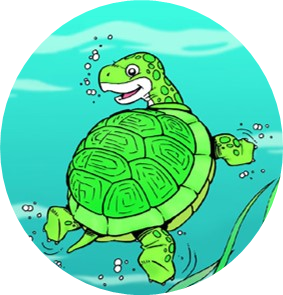 小蝌蚪游哇游，过了几天，尾巴变短了。他们游到荷花旁边，看见荷叶上蹲着一只大青蛙，披着碧绿的衣裳，露着雪白的肚皮，鼓着一对大眼睛。
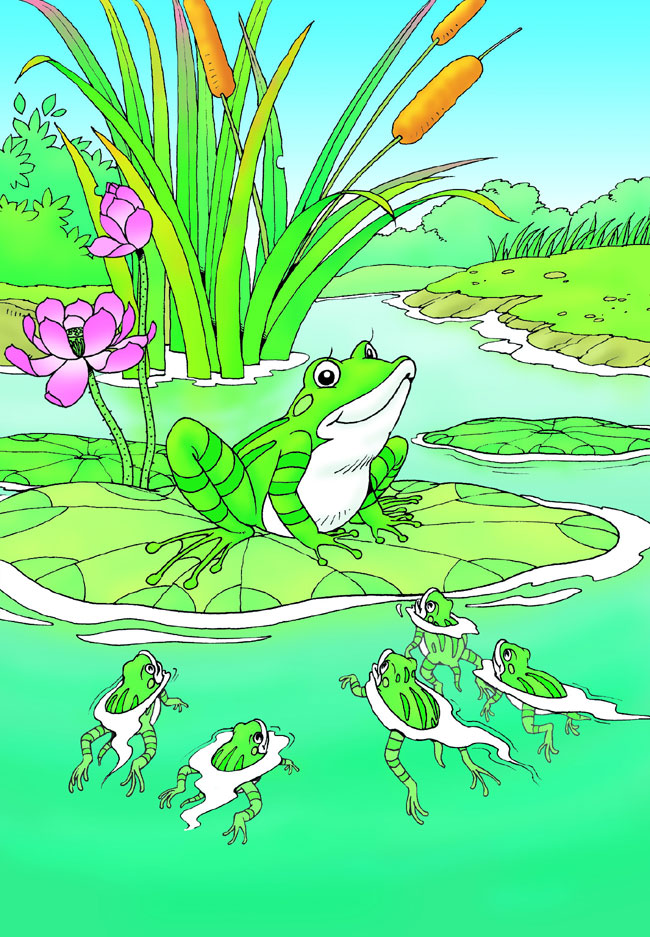 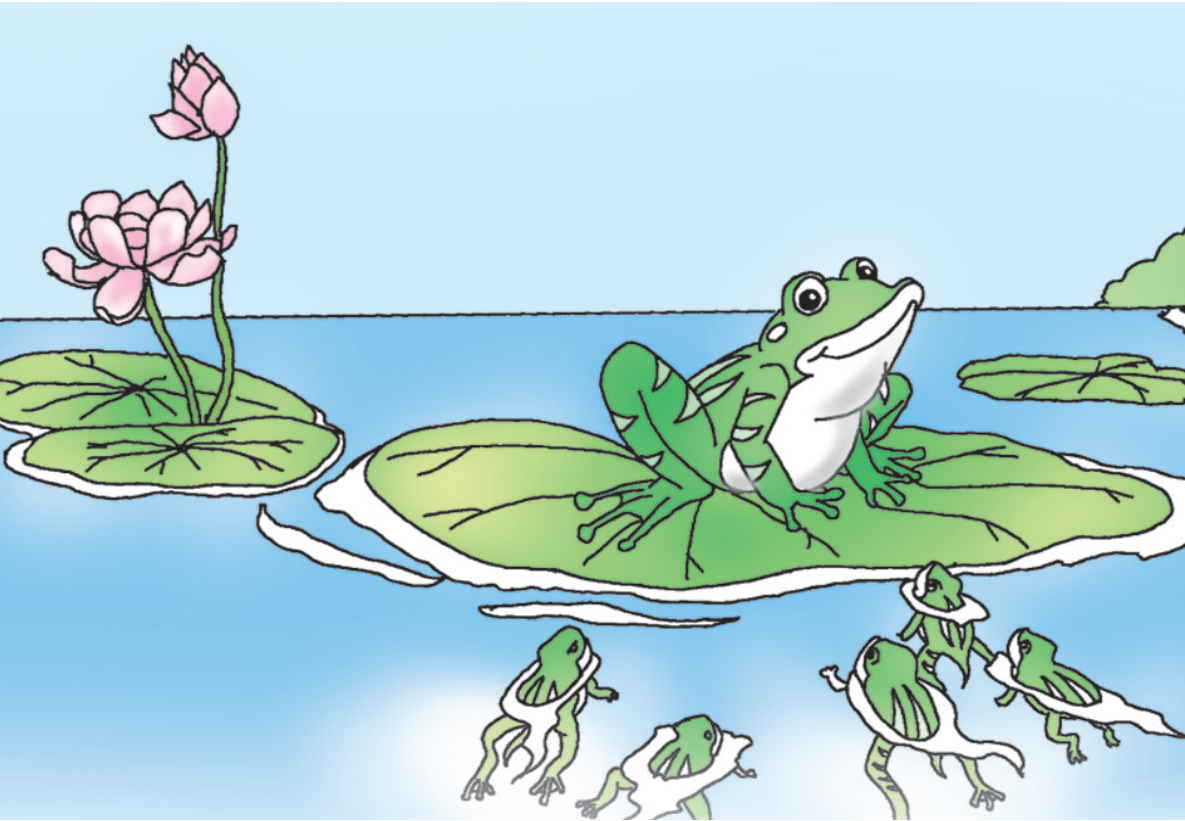 鼓着一对大眼睛
披着碧绿的衣裳
露着雪白的肚皮
小蝌蚪游过去，叫着：“妈妈，妈妈！”
青蛙妈妈低头一看，笑着说：“好孩子，你们已经长成青蛙了，快跳上来吧！”
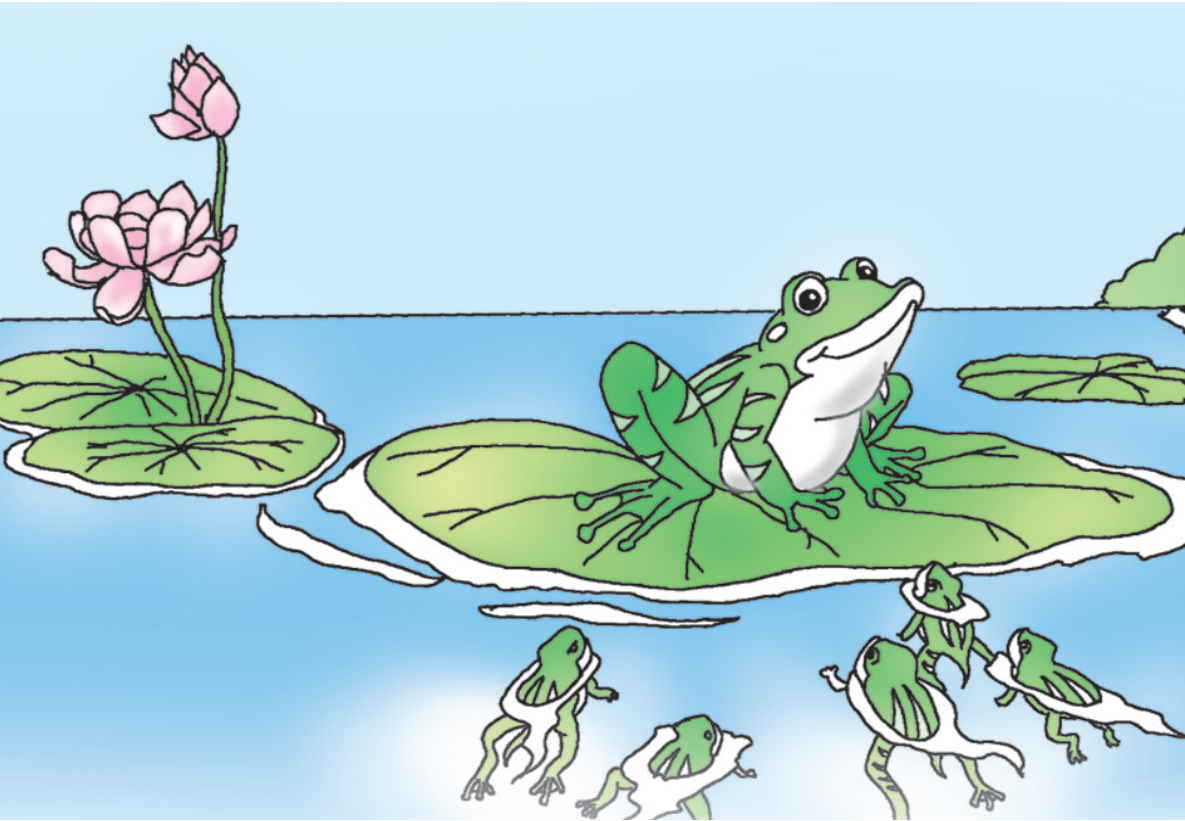 他们后腿一蹬，向前一跳，蹦到了荷叶上。
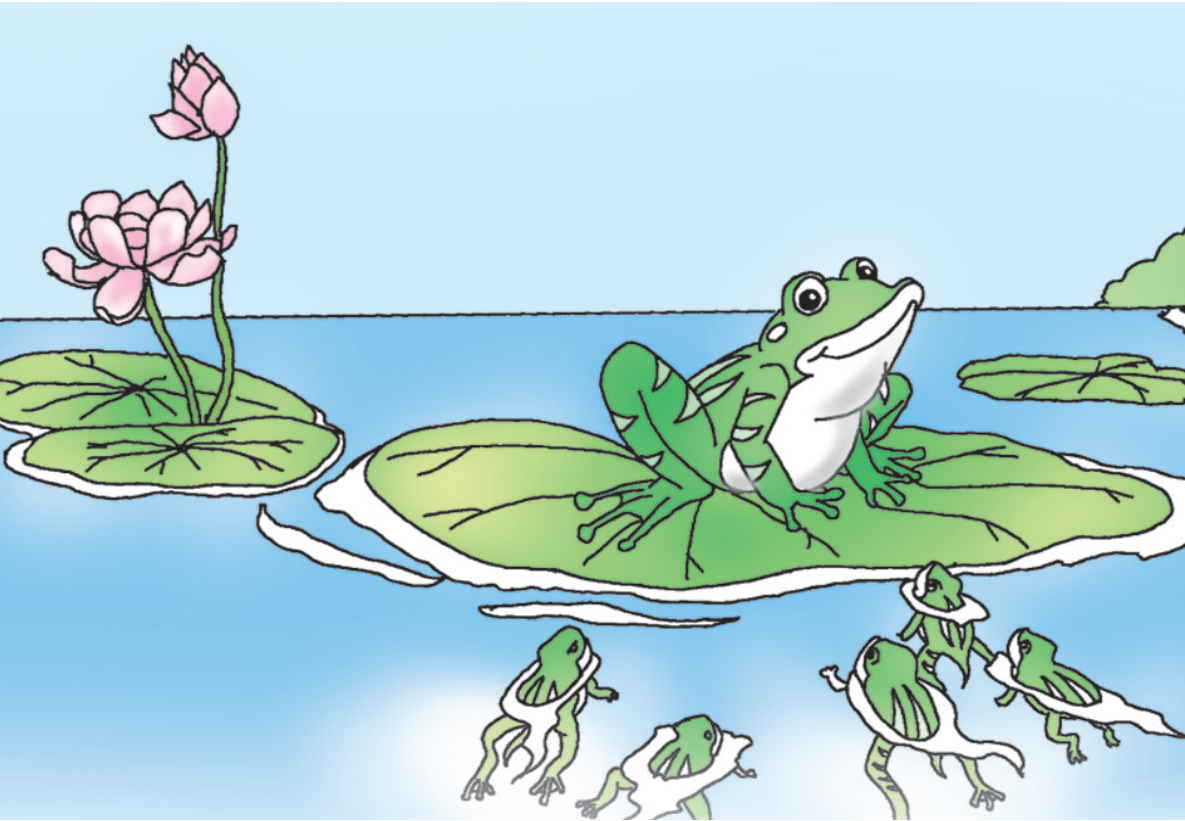 他们后腿一蹬，向前一跳，蹦到了荷叶上。
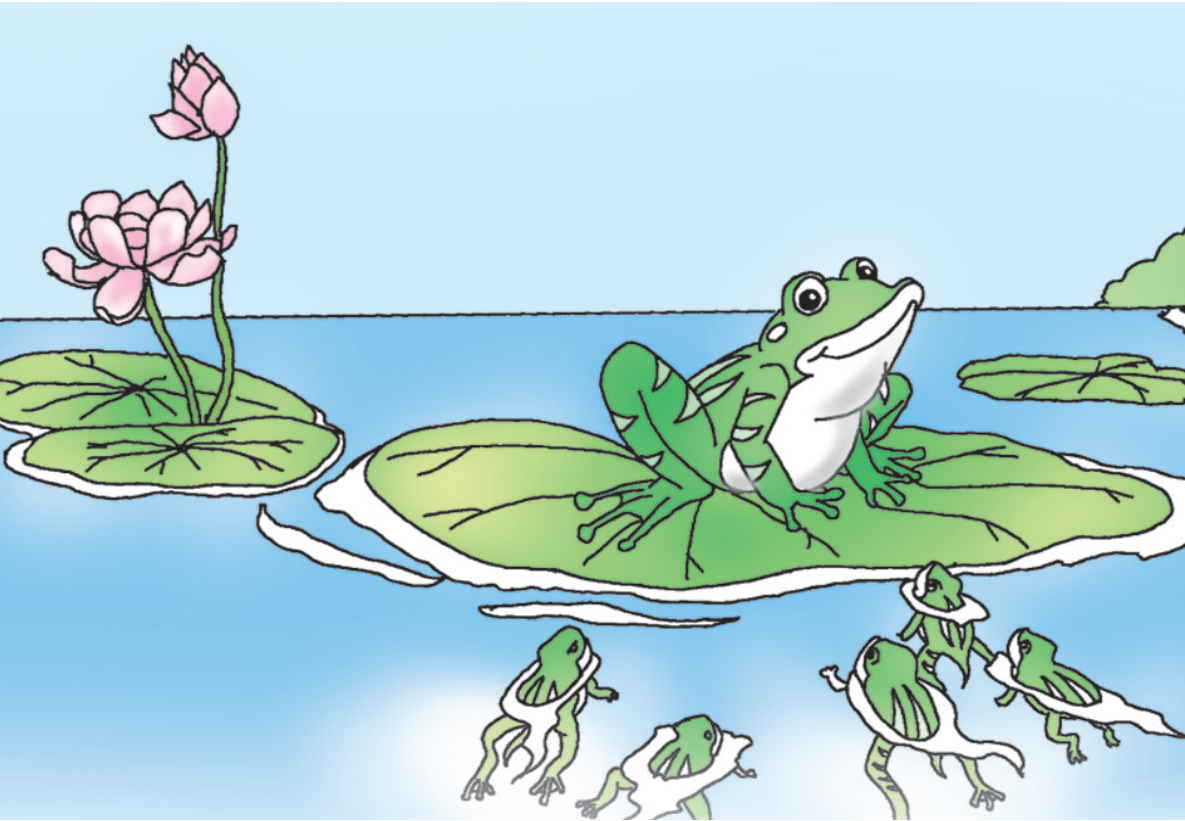 不知什么时候，小青蛙的尾巴已经不见了。他们跟着妈妈，天天去捉害虫。
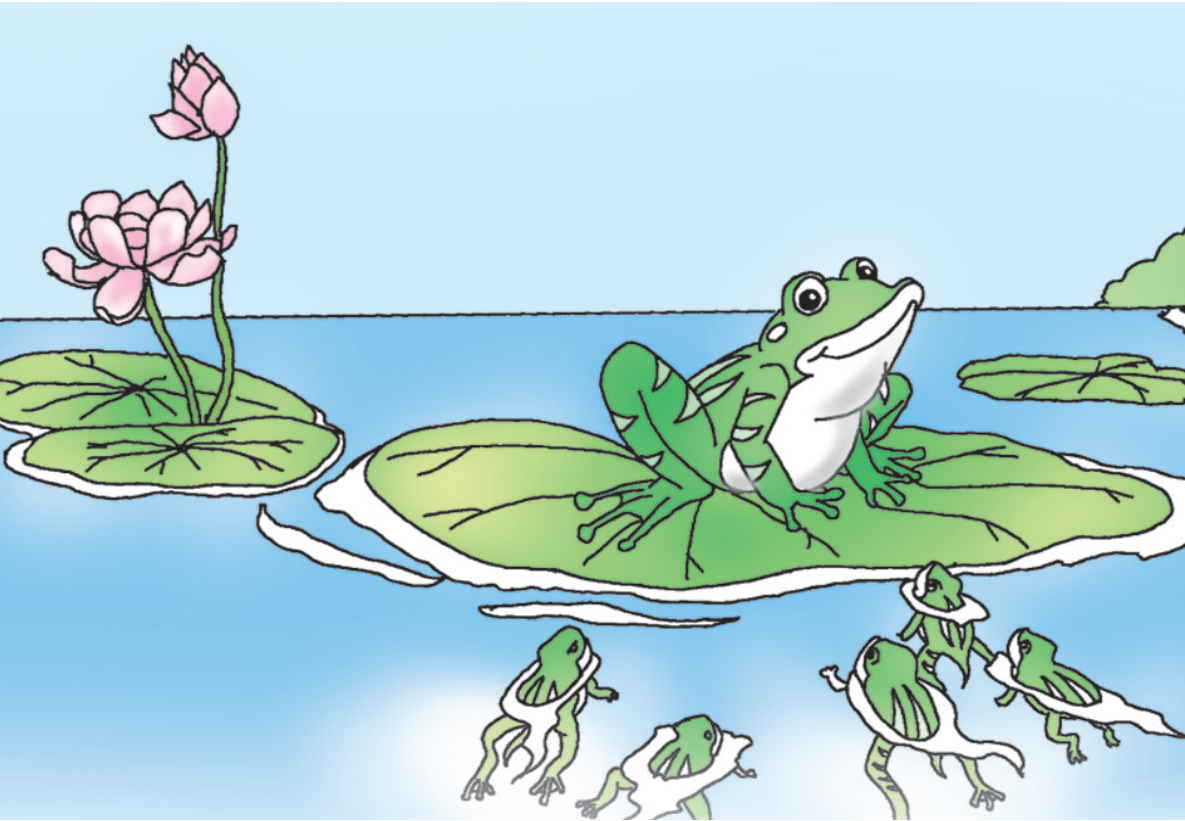 宽
哪